Value Based SeriesREWIND: Introduction
Susan Jirsa, RN, BSN, COS-C, HCS-D, HCS-O
Divisional Director of Quality Assurance
KNOW YOUR VALUE, SHOW YOUR VALUE
What does VALUE mean to you?

Monetary

Estimation of Worth 

Standards in Behavior

Efficiency 

Beneficial

QUALITY
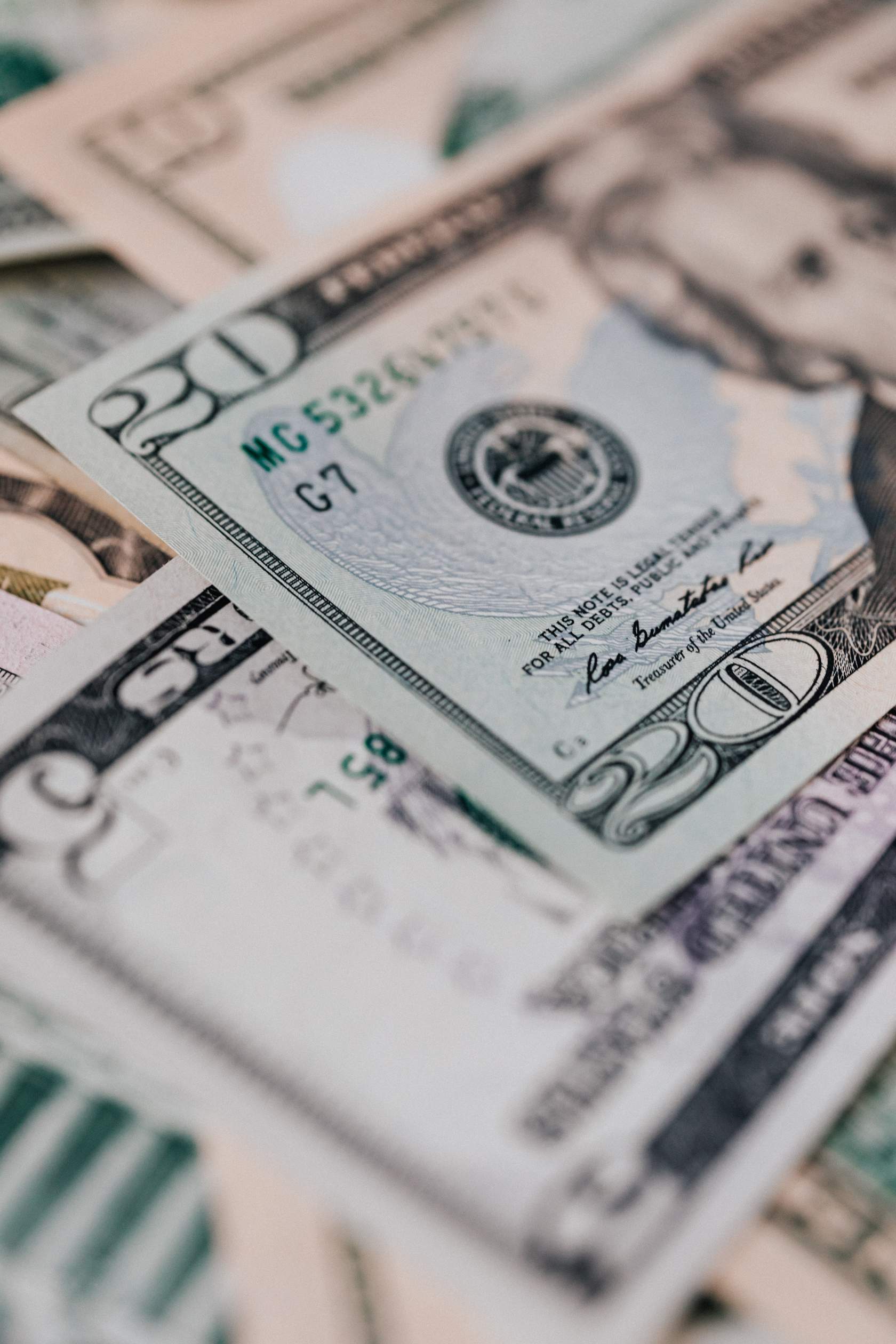 1
REWIND THE MIND
Sense of Urgency
Eliminating the Excuses
Don’t Stress the TPS
Shed the Dread
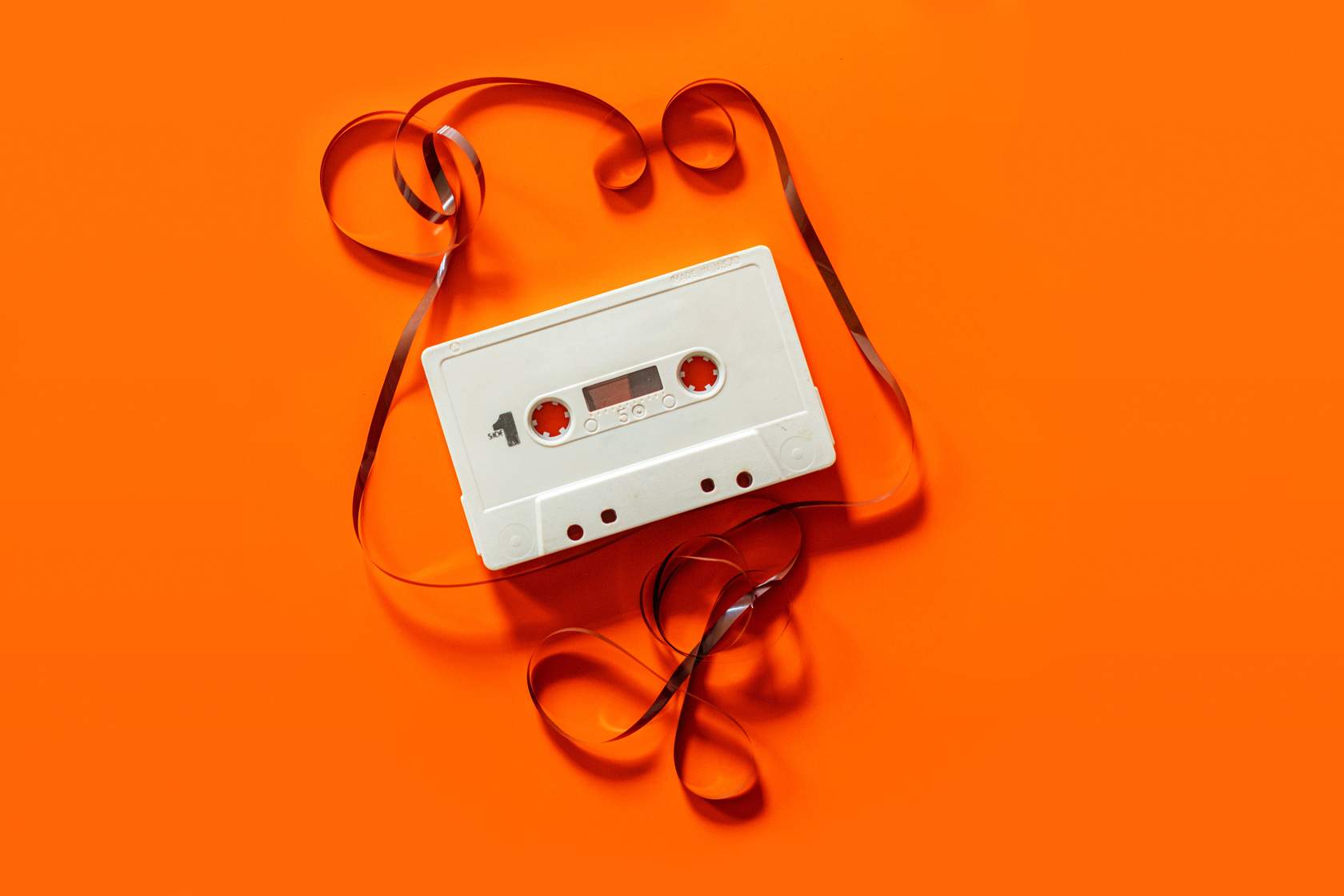 2
Sense of Urgency
(2022) Baseline Year = calendar year that provides a basis from which each respective HHA’s performance would be measured for calculating achievement and improvement points

(2023) Performance Year = calendar year during which data are collected for the purpose of calculating a competing HHA’s performance on applicable quality measures

(2025) Payment year = calendar year in which the applicable adjustment, a maximum upward or downward adjustment, applies
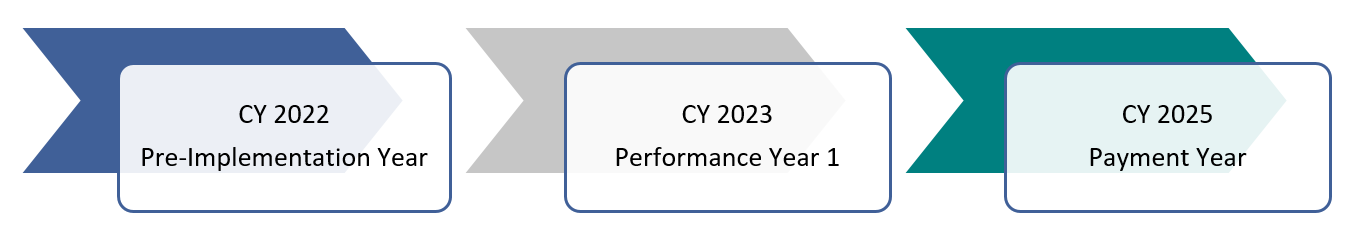 3
Nothing Special
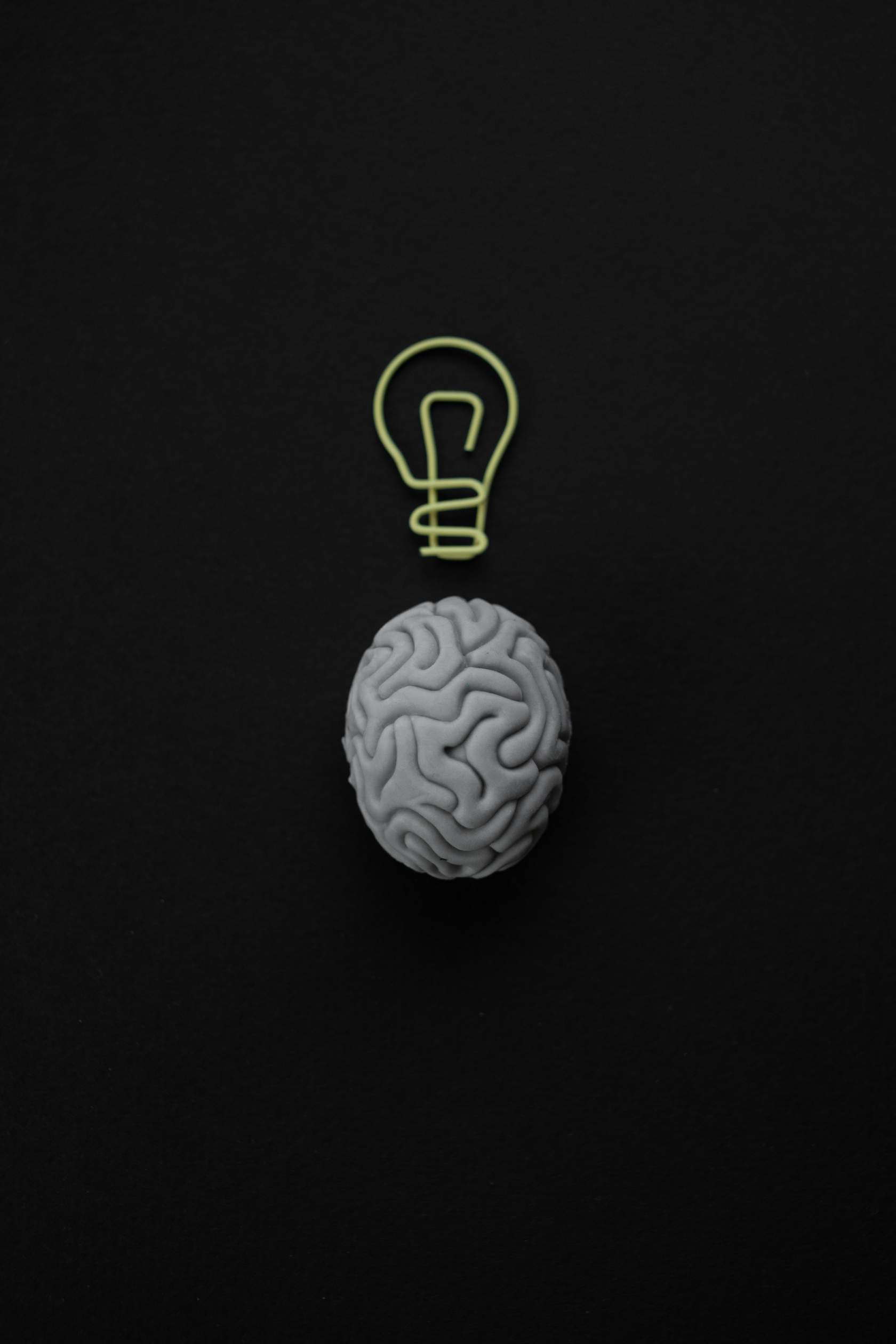 Our Patients are Not Unique

Risk Adjustment Accounts for any Variances

Model adjusts for hospice transfers now!

HHAs to compete nationally with their respective small vs. large cohorts
4
Don’t Stress the TPS (Total Performance Score)
Improvement Score  Compares an agency’s performance in the performance year (2023) to its baseline year (2022 for agencies certified prior to January 1st)







Achievement Score  Compares an agency’s performance in the performance year (2023) to it’s respective cohort in the Model baseline year (2022 for agencies certified prior to January 1st)
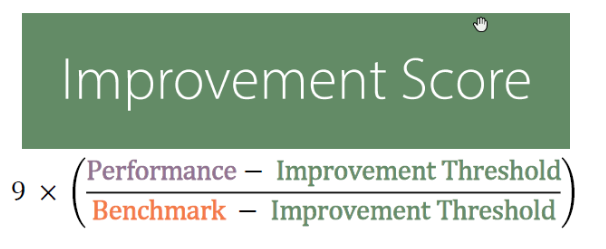 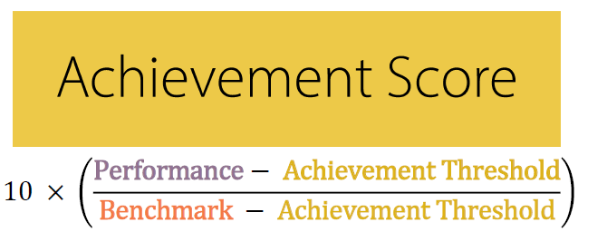 5
Shed the Dread
Improvement in Dyspnea
Discharges to Community
Improvement in Management of Oral Medications
Total Normalized Composite Change in Mobility (TNC Mobility)
Total Normalized Composite in Self-Care (TNC Self-Care)

Acute Care Hospitalization during the 1st 60 Days of Home Health use (Claims-Based)
Emergency Department Use without Hospitalization During 1st 60 Days of Home Health (Claims-Based)

HHCAHPS
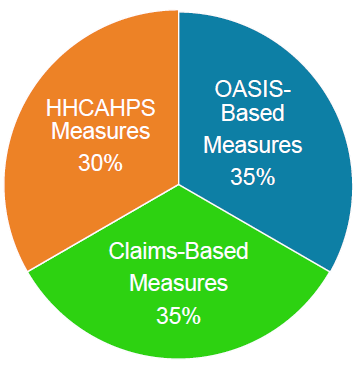 6
REWIND THE MIND
Sense of Urgency
Eliminating the Excuses
Don’t Stress the TPS
Shed the Dread
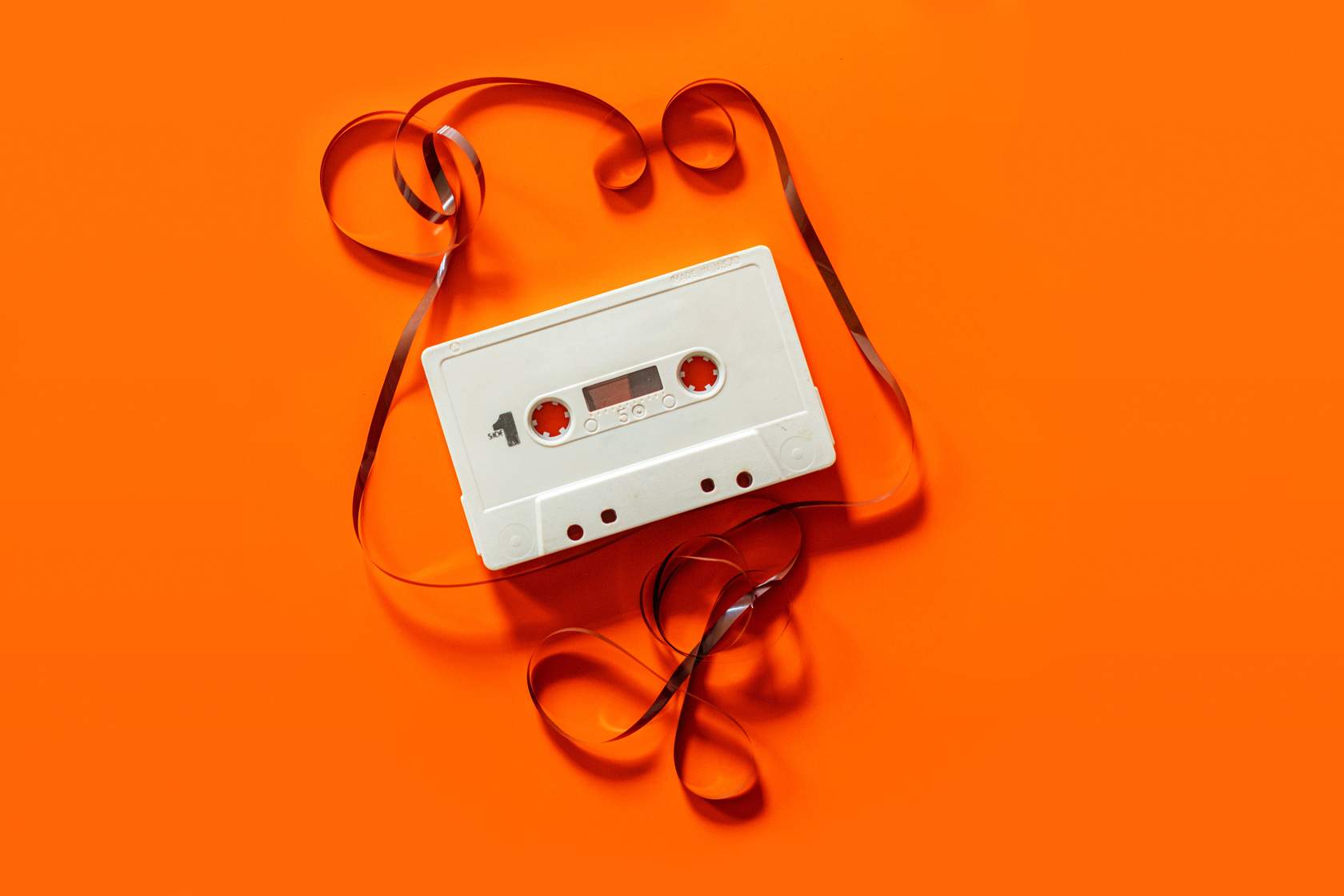 7
Value Based SeriesREWIND: Dyspnea
Susan Jirsa, RN, BSN, COS-C, HCS-D, HCS-O
Divisional Director of Quality Assurance
OASIS WALK REWIND
9
OASIS Walk REWIND: Just Breathe
(M1400) When is the patient dyspneic or noticeably Short of Breath?
0 - Patient is not short of breath
1 - When walking more than 20 feet, climbing stairs
2 - With moderate exertion (e.g., while dressing, using commode or bedpan, walking distances less than 20 feet)
3 - With minimal exertion (e.g., while eating, talking, or performing other ADLs) or with agitation
4 - At rest (during day or night)
10
OASIS Walk REWIND: Just Breathe
Level of Activity NOT Severity of Dyspnea

Put everything in PERSPECTIVE

Paint a CONGRUENT Picture

Consider impact of loss of lean muscle mass
(M1400) When is the patient dyspneic or noticeably Short of Breath?
0 - Patient is not short of breath
1 - When walking more than 20 feet, climbing stairs
2 - With moderate exertion (e.g., while dressing, using commode or bedpan, walking distances less than 20 feet)
3 - With minimal exertion (e.g., while eating, talking, or performing other ADLs) or with agitation
4 - At rest (during day or night)
11
OASIS Walk REWIND: Zero Isn’t the SOC Hero
Must show improvement – Patients with 0’s are excluded from calculations

Our patients should not typically reflect a 0

What areas impact shortness of breath? 
Respiratory conditions (COPD, PNA)
Cardiovascular conditions (CHF, A-fib)
Anemia 
PE
Anxiety, Panic
Stress
Pain
Obesity
Temperature Changes
High Altitudes
12
OASIS Walk REWIND: “Hello, I’m Dyspnea!”
(M1400) When is the patient dyspneic or noticeably Short of Breath?

 What is “Noticeable”?
Subjective
Symptoms may differ
Patients deny
Subtle Cues
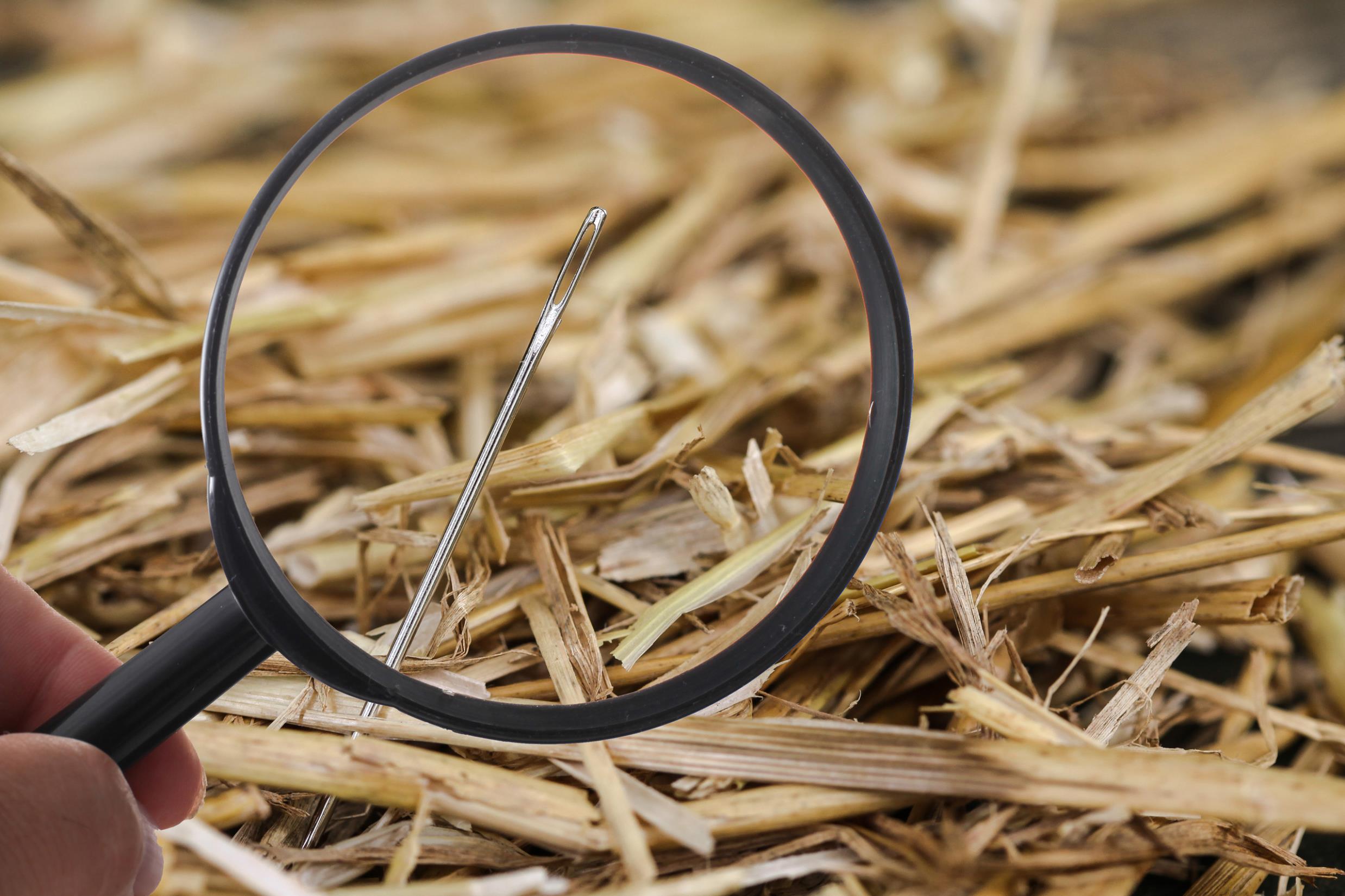 13
OASIS Walk REWIND: “Hello, I’m Dyspnea!”
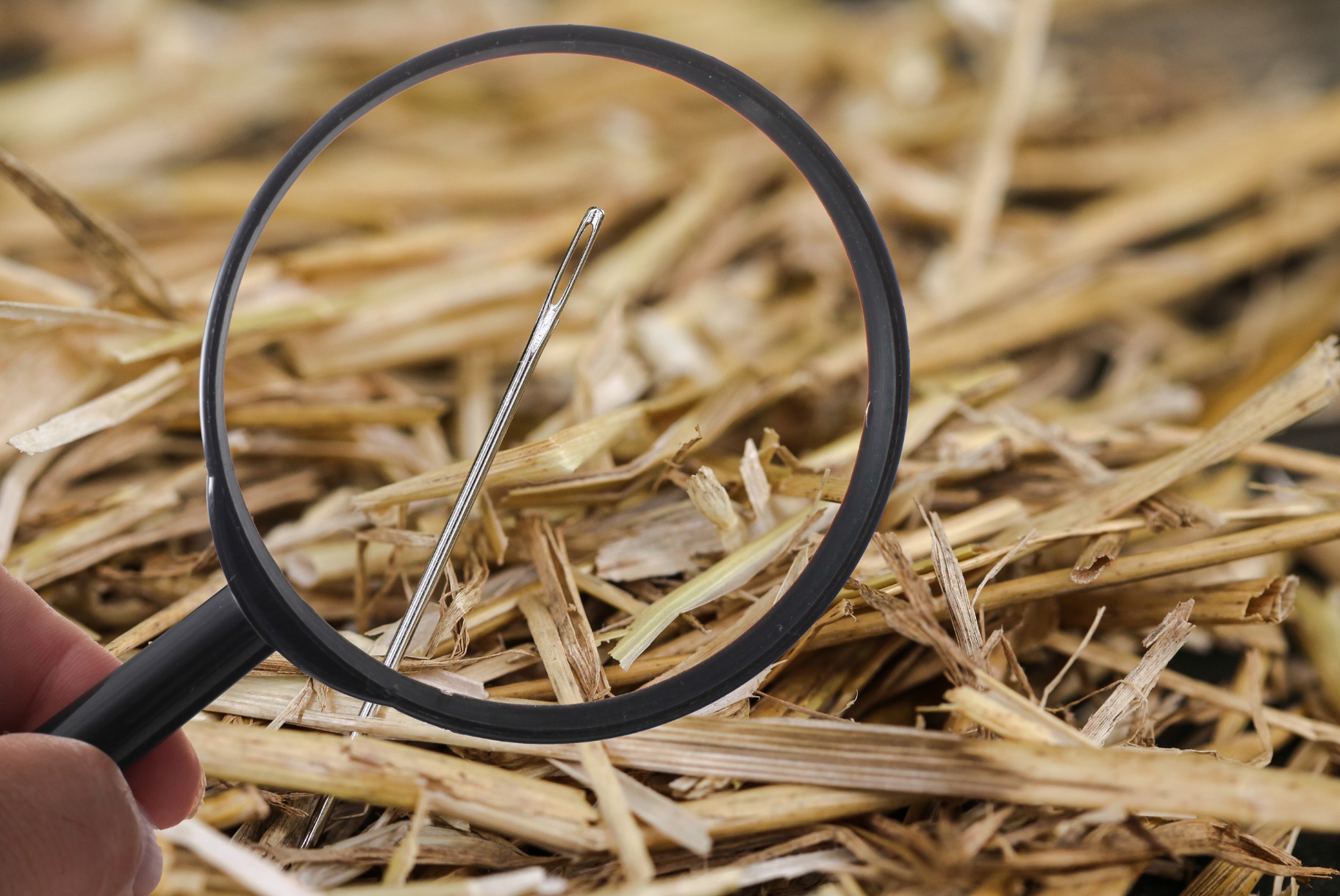 (M1400) When is the patient dyspneic or noticeably Short of Breath?

No face to dyspnea
Avoid multitasking
Watch entire activity
Focus ONLY on breathing
14
OASIS Walk REWIND: “Hello, I’m Dyspnea!”
Studies find that despite treatment options, chronic dyspnea “remains largely invisible to both the public and clinicians who may feel that nothing further can be done. This is partly due to its slow onset in many conditions, so breathlessness is seen as “normal.” Intentional “hiding” of the symptom, a stoical response to breathlessness by patients [leads to] a lack of attention to the symptom from clinicians.”

                          Hutchinson, A.; Barclay-Klingle, N.; Galvin, K.; Johnson, M. (2018). 
                          Living with breathlessness: a systematic literature review and qualitative synthesis.
                          European Respiratory Journal 2018 51: 1701477; DOI: 10.1183/13993003.01477-2017
15
OASIS Walk REWIND: Minimalism
(M1400) When is the patient dyspneic or noticeably Short of Breath?

0 - Patient is not short of breath
1 - When walking more than 20 feet, climbing stairs
2 - With moderate exertion (e.g., while dressing, using commode or bedpan, walking distances less than 20 feet)
3 - With minimal exertion (e.g., while eating, talking, or performing other ADLs) or with agitation
4 - At rest (during day or night)
Consistently and properly use the term

Think chronic dyspnea patients!

Not just the nature of the task

Who defines “other ADLs”?
CLINICIAN!

Who defines minimal exertion?
CLINICIAN!
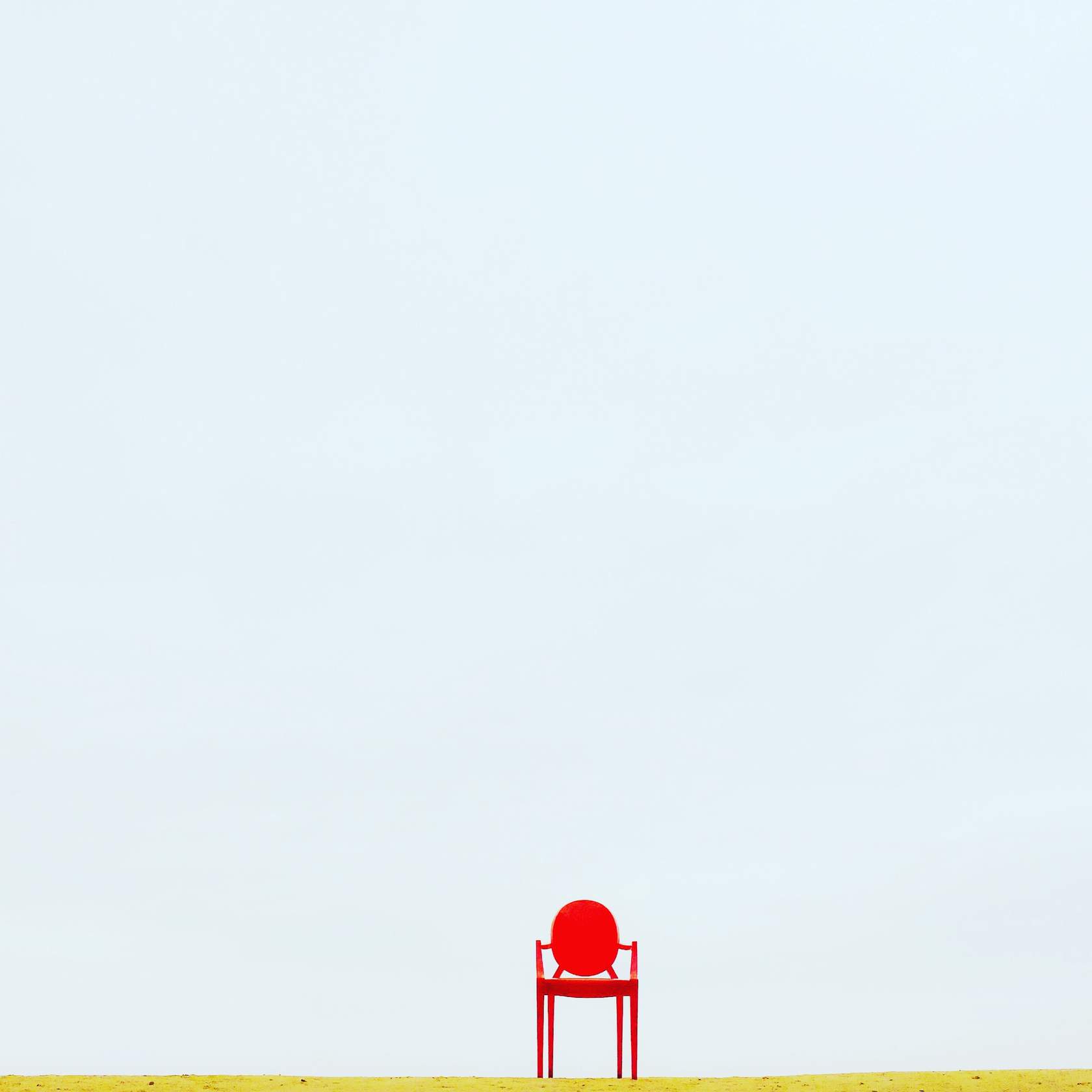 16
OASIS Walk REWIND: Take Charge at Discharge
Spontaneous Recover (Therapy)
Slowing down OR avoiding activities
Breathing Techniques
Pursed-lip breathing
Diaphragmatic breathing
Positioning
Tripod Position (COPD, Emphysema)
Sitting forward
Sitting forward supported by a table
Standing with supported back
Standing with supported arms
Sleeping in a relaxed position (Apnea)
Using a fan (Cancer patients)
Drinking coffee (Asthma patients)
Lifestyle changes to treat shortness of breath
Quit smoking, Avoid pollutants, etc.  
Medications 
Inhaled medications that help open the airways
Drugs to treat specific conditions
Oxygen
Top Agencies improve dyspnea 98.47% of the time!
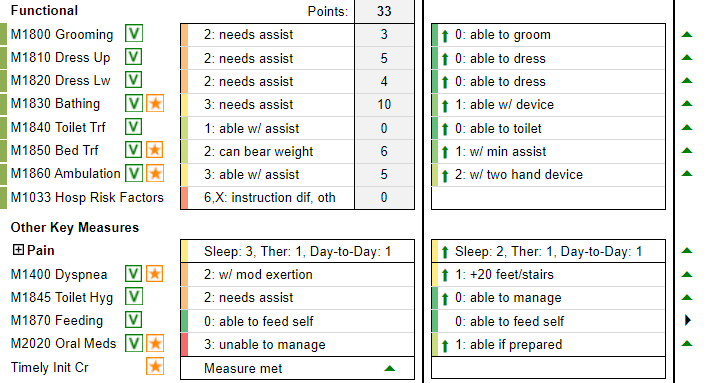 17
OASIS WALK REWIND
18